AI as a dance partner
Louise Crnkovic-Friis / Research Choreographer
Generative Choreography
ICCC 2016 paper “Generative Choreography using Deep Learning”
Live performances 2017-2018
AI trained on my work that can create novel material in my choreographic language
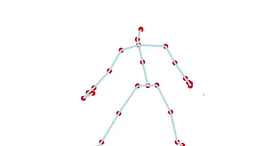 Semantic style transfer
Live content (style applied)
Live Style
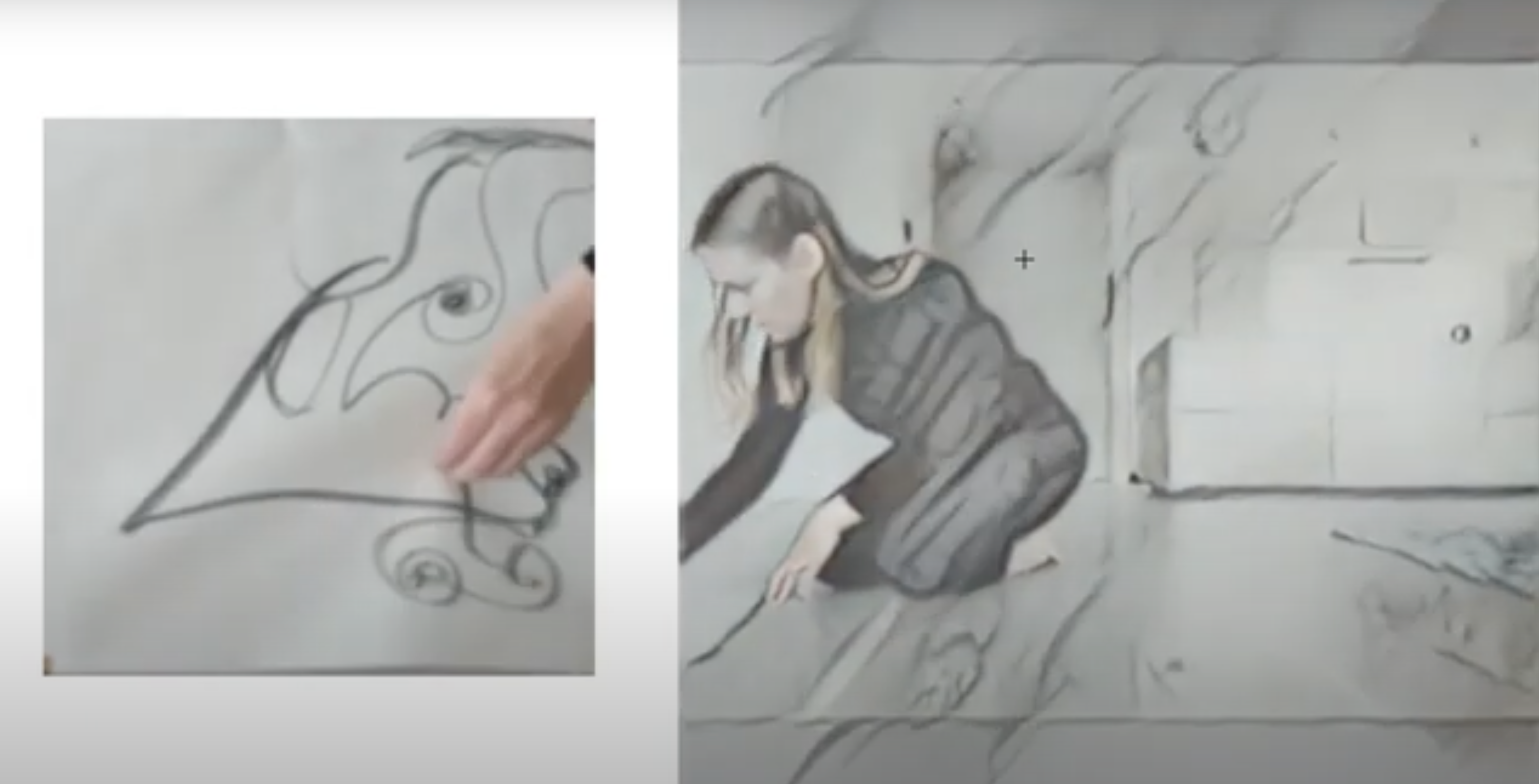 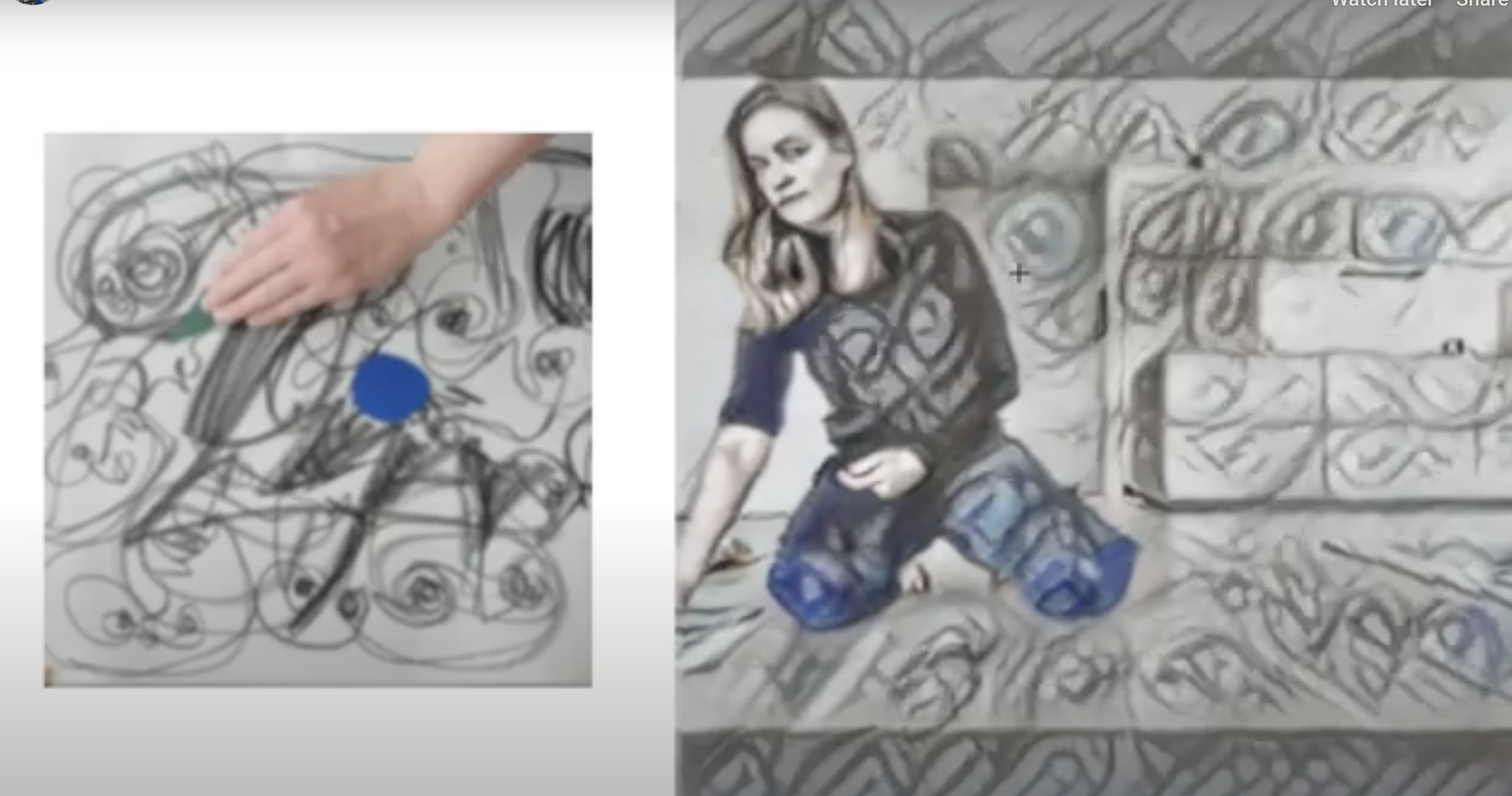 Neural Style Transfer – AI powered separation of content and style. 
Performances in 2019 (live), 2020-2021 (zoom)
Both content and style are captured simultaneously with two live cameras.
The style is applied in real-time to the content
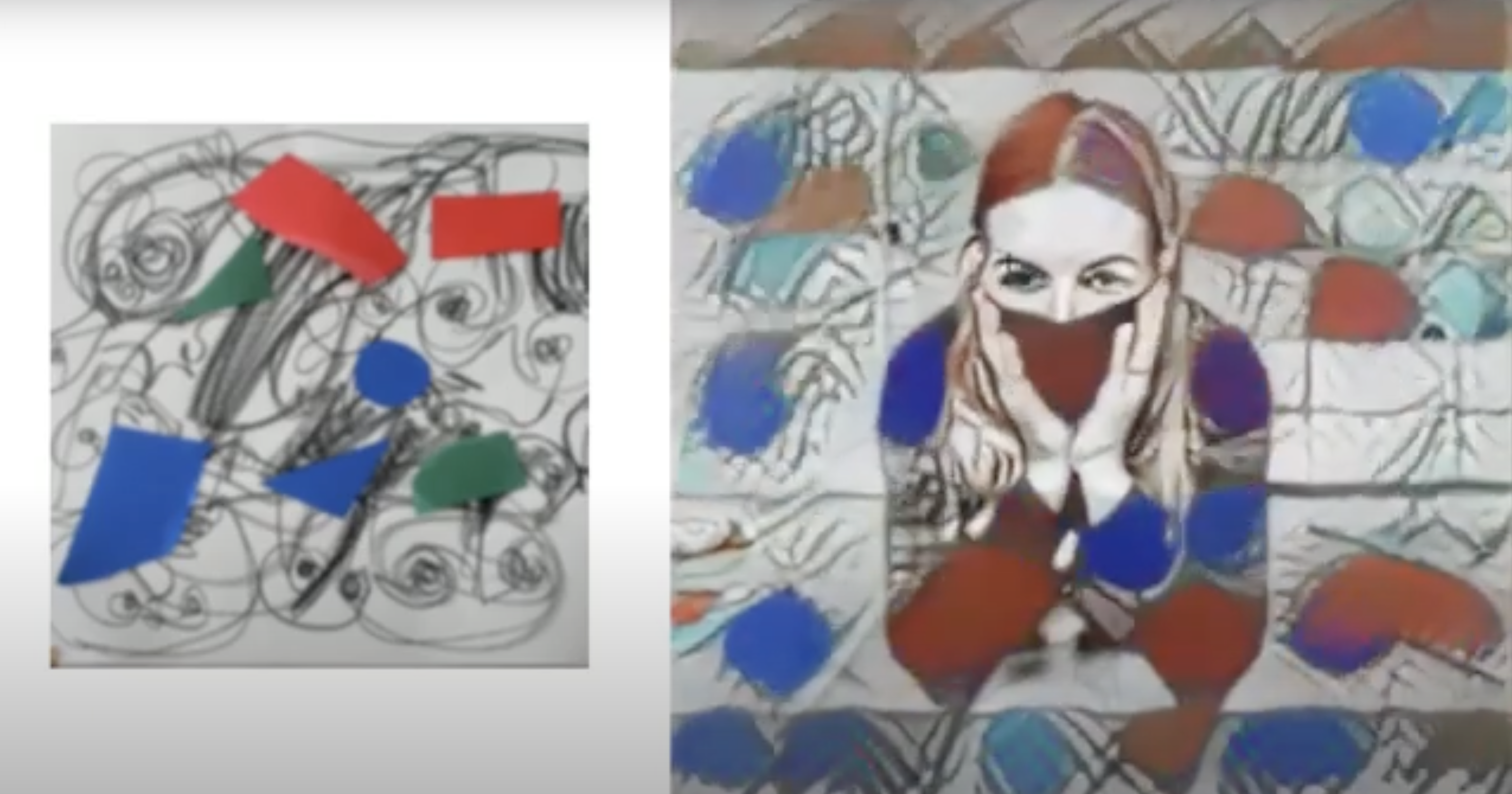 Creation in the age of AI
What is IP in the age of creative machines?
How do we embrace the possibilities of AI while enabling human artists?
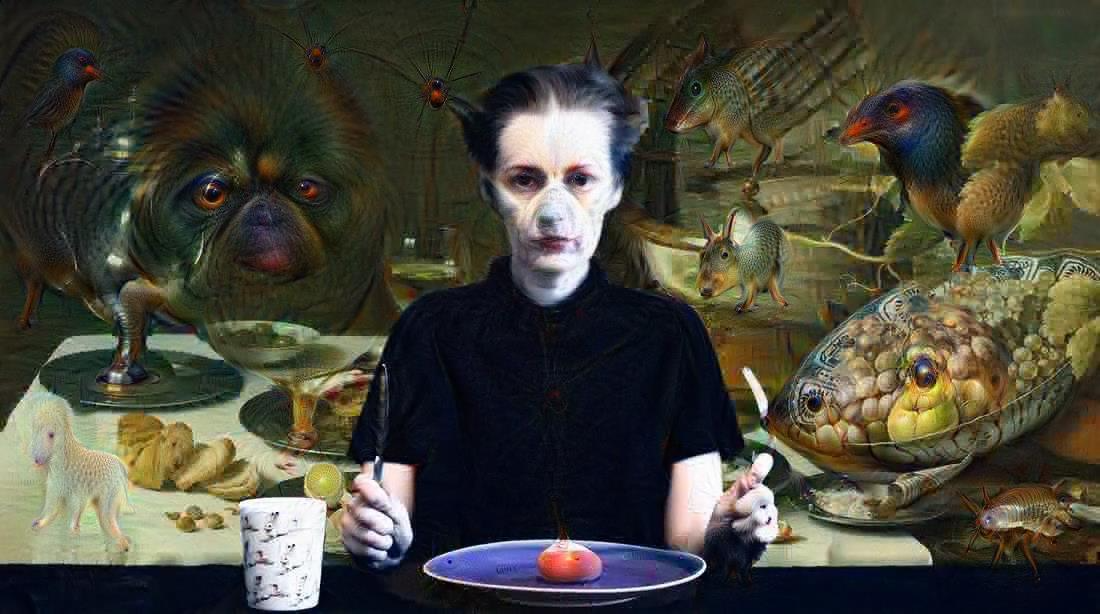 Thank you
Contact: louise@crnkovic-friis.com
Web: http://crnkovic-friis.com